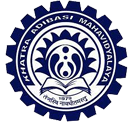 KHATRA ADIBASI MAHAVIDYALAYA
Department – Sanskrit
Session : 2018-19
Semester: III
Subject:  Chatushpad Vyavahara inYajnavalkyasamhita
Teacher’s Name: Haradhan Gorai
Date:
व्यवहारः कः
प्रजापालनमेव राज्ञ परमो धर्मः। दुष्टनिग्रहं विना प्रजापालनम् असम्भवम्। दुष्टनिग्रहञ्च व्यवहारदर्शनम् अन्तरेण न सम्भवति। याज्ञवल्क्येन उच्यते - व्यवहारान् नृपः पश्येद् विद्वद्भिर्ब्राह्मणैः सह ।
					धर्मशास्त्रानुसारेण क्रोधलोभविवर्जितः ॥ यास्मृ२.१ ॥
मीताक्षराटीकायां व्यवहारविषये उच्यते – 	अन्यविरोधेन स्वात्मसम्बन्धिकथनं व्यवहारः इति
कात्यायनसंहितायाम् व्यवहारविषये उच्यते – वि नानार्थेवसन्देहे हरणं हार उच्यते।
					नानासन्देहहरणाद् व्यवहार इति स्मृतः।।
याज्ञवल्क्यमते व्यवहारस्तावत् - 		स्मृत्याचारव्यपेतेन मार्गेणाधर्षितः परैः ।
					आवेदयति चेद् राज्ञे व्यवहारपदं हि तत् ॥ यास्मृ२.५ ॥
चतुष्पाद् व्यवहारः
साधारणतया व्यवहारपदस्यार्थः विचारपद्धतिः। अस्या विचारपद्धतेः चत्वारः अंशाः पादाः वा सन्ति। अत एव चतुष्पाद् व्यवहार इत्युच्यते ।
भाषापाद-उत्तरपाद-क्रियापाद-साध्यसिद्धिपादाः चेति चत्वारो पादाः व्यवहारस्य ।
कौटिल्यमते अपि व्यवहारः चतुष्पाद् भवति – 
			धर्मश्च व्यवहारश्च चरित्रं राजशासनम् ।
			विवादार्थश्चतुष्पादः पश्चिमः पूर्वबाधकः ।।
भाषापादः
धर्मशास्त्रविरुद्धमार्गेण अपरेण पीडितः कश्चित् यदा राज्ञे निवेदयति तदा तद् व्यवहारपदवाच्यं भवति।
पीडितः जनः अर्थी इत्युच्यते। यस्य विरुद्धे आवेदनं करोति स जनः प्रत्यर्थी इत्युच्यते।
 आवेदनसमये अर्थिना यदुक्तं तत्सर्वं यथोक्तं लेख्यं भवति। अयमेव भाषापाद इत्युच्यते। तथाहि उच्यते याज्ञवल्क्येन – 
		प्रत्यर्थिनोऽग्रतो लेख्यं यथावेदितम् अर्थिना । 					समामासतदर्धाहर्नामजात्यादिचिह्नितम् ॥ यास्मृ२.६ ॥
उत्तरपादः
उत्तरपादे अर्थिनः वचनं श्रुत्वा प्रत्यर्थिना उत्तरं लेख्यम्।  तथाहि उच्यते याज्ञवल्क्येन श्रुतार्थस्योत्तरं लेख्यं पूर्वावेदकसंनिधौ इति।
उत्तरपादः चतुर्विधः संप्रतिपत्ति-मिथ्या-प्रत्यवस्कन्दन-पूर्वन्यायभेदात्। तदुच्यते – 
		सत्यं मिथ्योत्तरञ्चैव प्रत्यवस्कन्दनं तथा।
		पूर्वन्यायविधिश्चैवम् उत्तरं स्याच्चतुर्विधम्।।
अर्थिनः वचनं प्रत्यर्थिना स्वीक्रियते चेत् संप्रतिपत्युत्तरपादः ।
तद्विपरीते सति मिथ्योत्तरपादः। विचारेणैव मिथ्येति प्रमाणीक्रियते इति मिथ्याशब्द इह पारिभाषिकः।
प्रत्यर्थिना यदि उच्यते रूप्यकशतकं नीतं पुनर्दत्तम् अथवा दानरूपेण तल्लब्धं तदा तं प्रत्युत्तरं प्रत्यवस्कन्दनम् उच्यते।
प्रत्यर्थिना यदि उच्यते अस्मिन् विषये अर्थी व्यवहारेण पराजितस्तदा तत्पूर्वन्याय उच्यते।
क्रियापादः साध्यसिद्धिपादश्च
क्रियापादे अर्थिप्रत्यर्थिनौ स्वस्ववचनसमर्थनाय प्रमाणम् उपस्थापयतः। 
अत्र न केवलम् अर्थिना अपि तु प्रत्यर्थिना अपि प्रमाणम् उपस्थापनीयमिति अभिप्रायः।
अर्थिनः वचनं प्रमाणेन प्रमीयते चेत् स जयी भवति । तदभावे तु स पराजयं प्राप्नोति। अयमेव साध्यसिद्धिपादः। तथाहि उच्यते याज्ञवल्क्येन – 
			तत्सिद्धौ सिद्धिम् आप्नोति विपरीतम् अतोऽन्यथा ।
			चतुष्पाद् व्यवहारोऽयं विवादेषूपदर्शितः ॥ यास्मृ२.८ ॥
लिखितभुक्तिसाक्ष्यभेदेन मानुषं प्रमाणं त्रिविधम्
एतत्त्रयप्रमाणाभावे दिव्यं प्रमाणं प्रदर्शयितुं शक्यते।